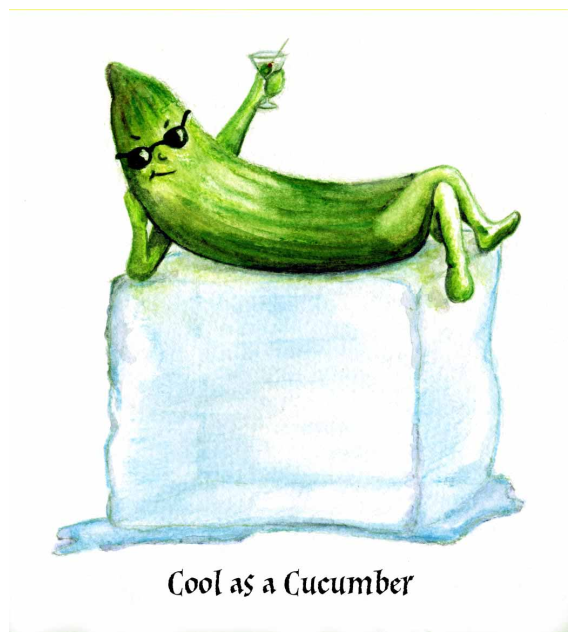 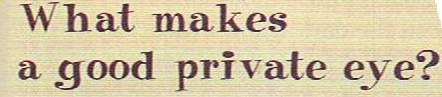 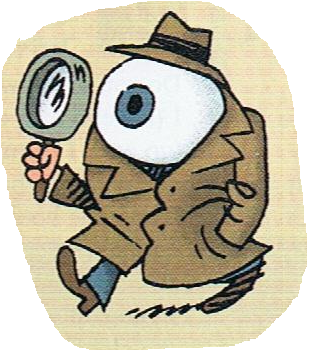 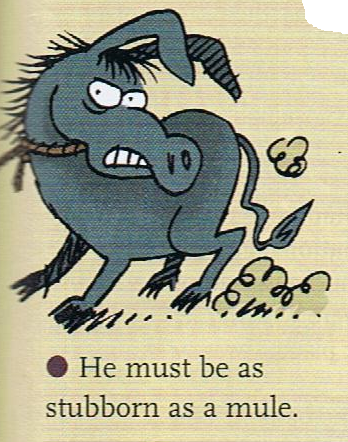 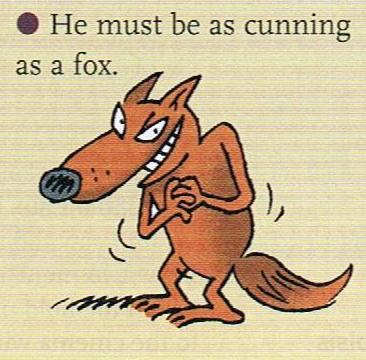 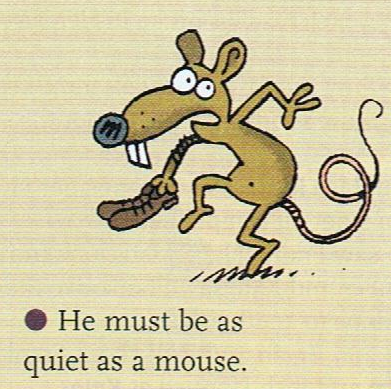 Now it’s your turnto find the expressions.
a loon
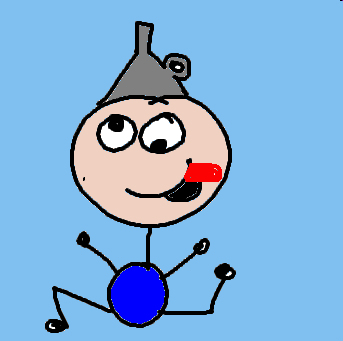 A stupid person
a bird
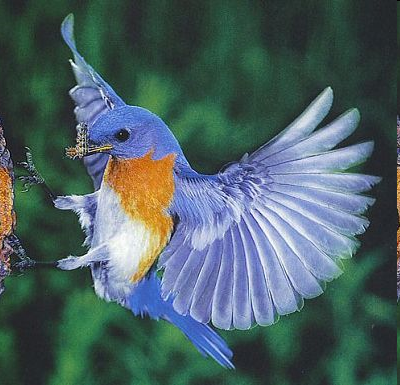 a bat
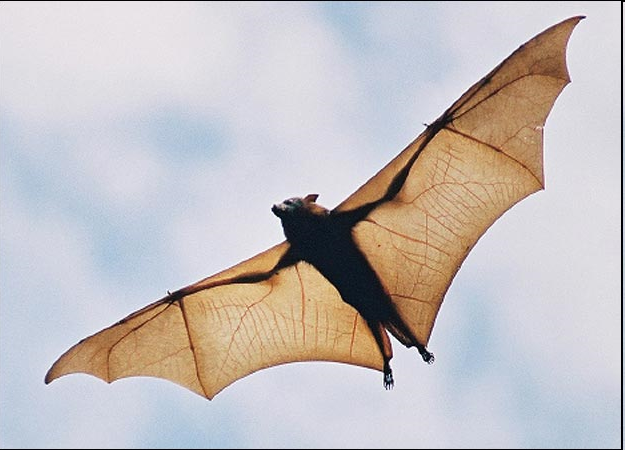 the hills
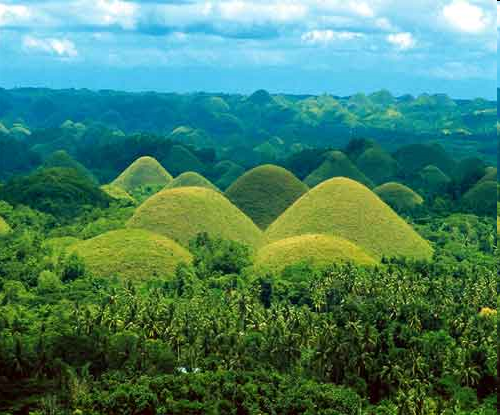 nails
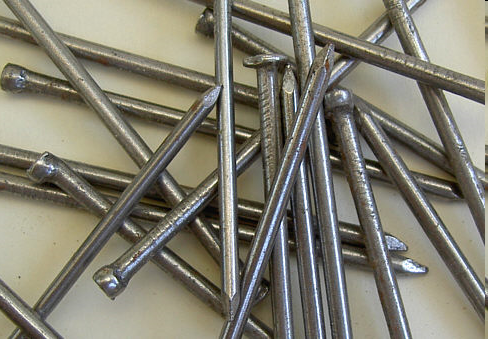 a beaver                         a bee
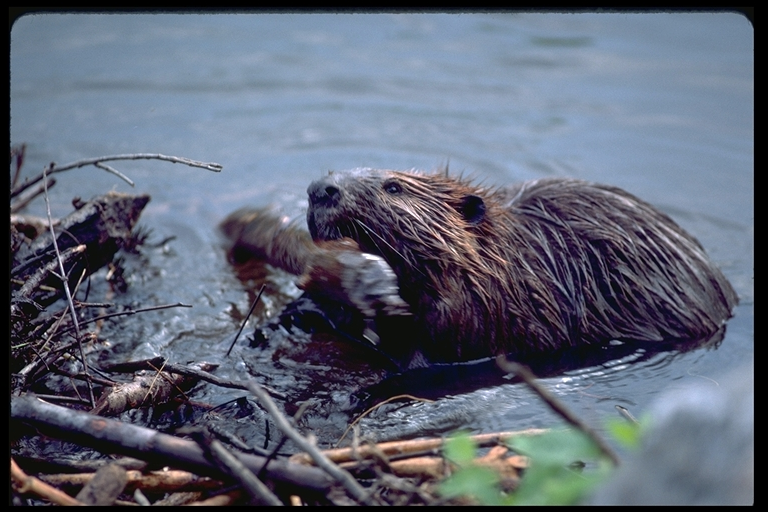 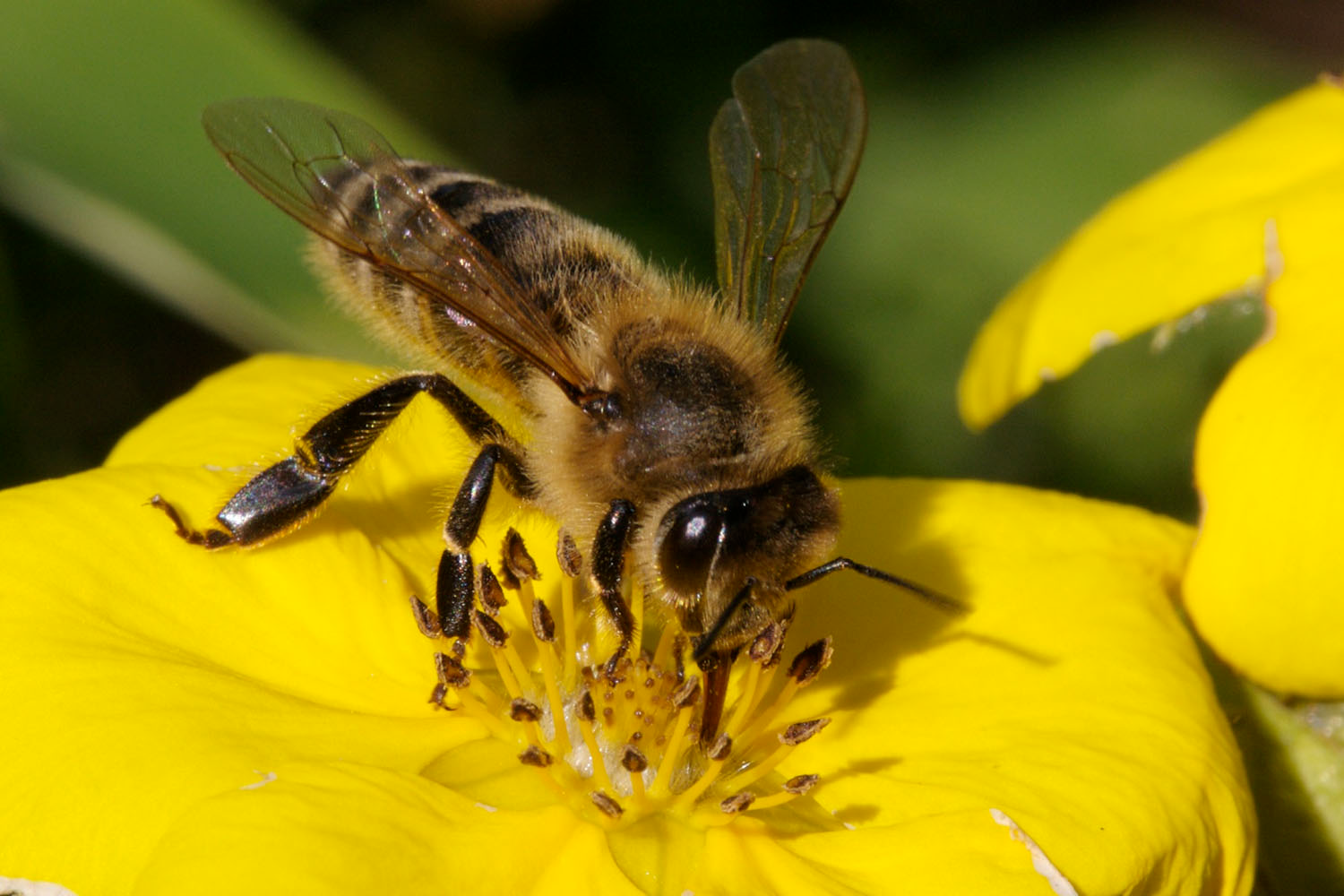 crystal
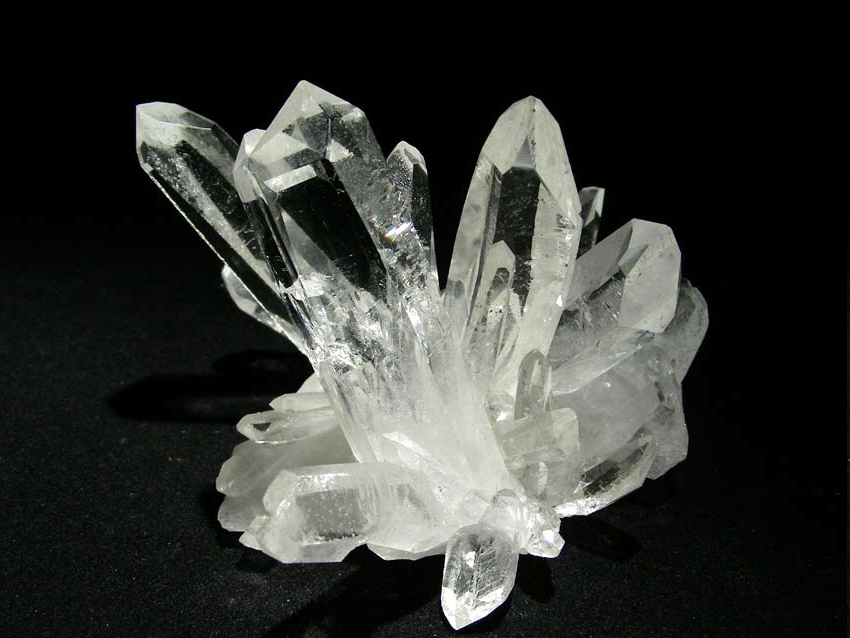 a pancake
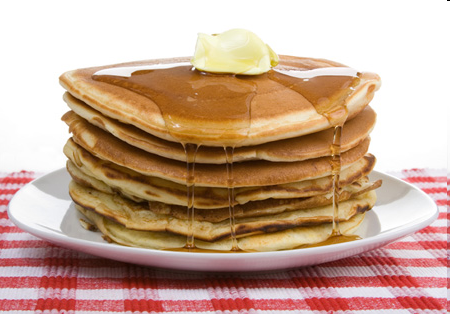 a pie
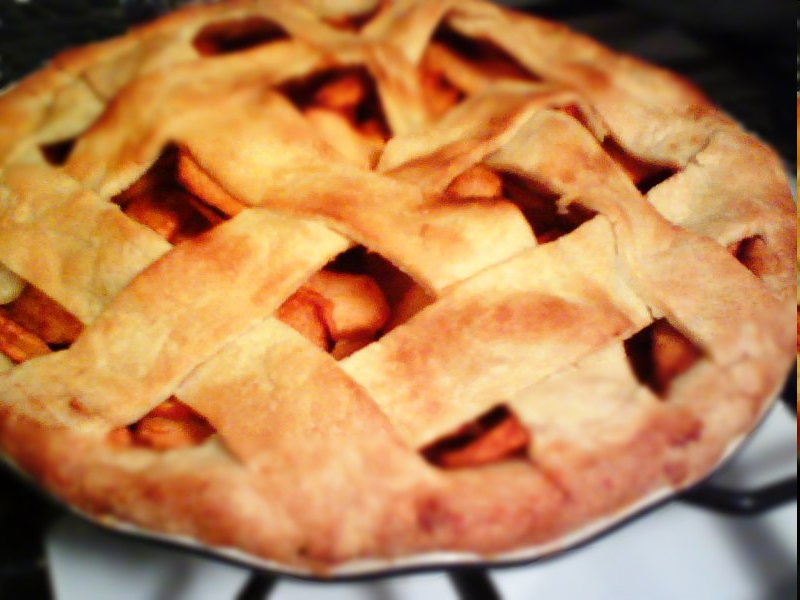 a fiddle
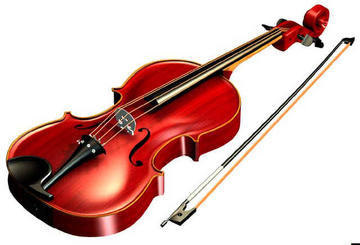 a bear
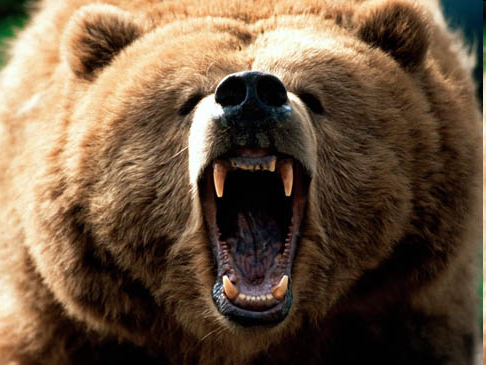 a dog
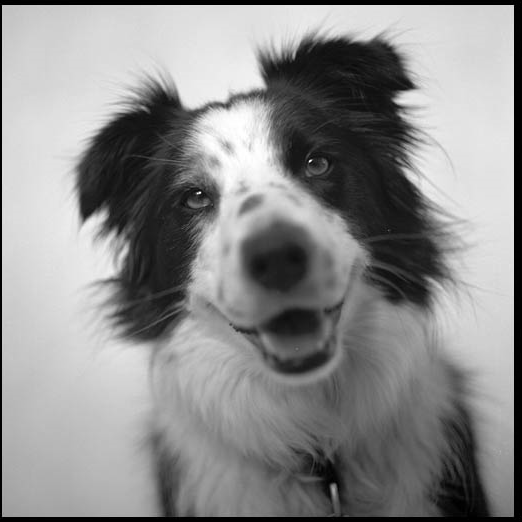 a lamb
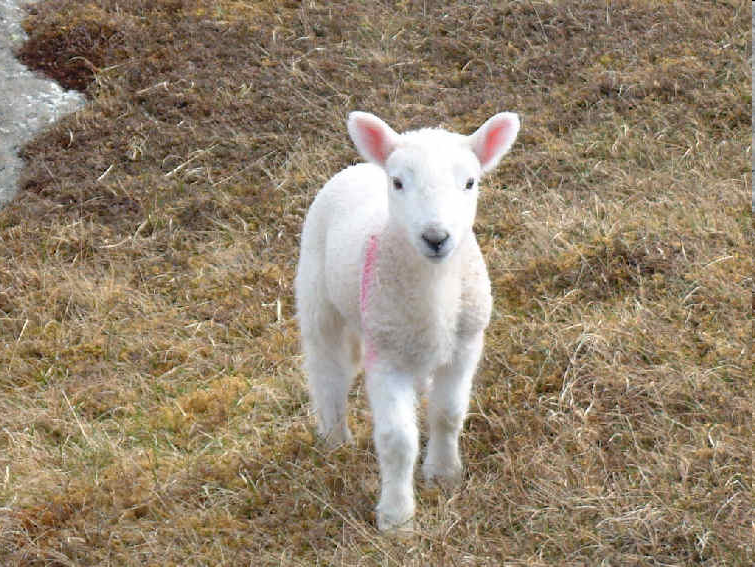